CSE 421Introduction to Algorithms
Lecture 12,  Winter 2024
Dynamic Programming
1
Announcements
Dynamic Programming Reading: 
6.1-6.2,  Weighted Interval Scheduling
6.4 Knapsack and Subset Sum 
6.6 String Alignment
6.7* String Alignment in linear space
6.8 Shortest Paths (again)
6.9 Negative cost cycles 
How to make an infinite amount of money
2
Dynamic Programming
The most important algorithmic technique covered in CSE 421
Key ideas
Express solution in terms of a polynomial number of sub problems
Order sub problems to avoid recomputation
3
Recursion vs Iteration
Factorial(n){
    if (n <= 1)
         return 1;
    else 
         return n*Factorial(n-1);
}
Factorial(n){
    v = 1;
    for (i = 2; i <= n; i++)
         v = v*i
    return v;
}
4
Counting Rabbits
0, 1, 1, 2, 3, 5, 8, 13, 21, 34, 55, 89, 144, 233, 377, 610, 987, 1597, 2584, . . .
F0 = 0;     F1 = 1;     Fn = Fn-1 + Fn-2
Fib(n){
    if (n =  0)
         return 0;
    else if (n = 1)
         return 1;
    else 
         return Fib(n-1) + Fib(n-2);
}
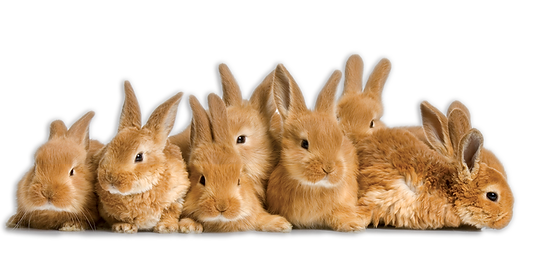 5
F6
F5
F4
F4
F3
F3
F2
F1
F0
F1
F3
F1
F2
F2
F2
F1
F0
F1
F1
F0
F0
F1
F2
F1
F0
6
Fibonacci with Memoization
Fib(n){
    if (n ==  0)
         return 0;
    else if (n == 1)
         return 1;
    else 
         return Fib(n-1) + Fib(n-2);
}
7
Reordering computation
Fib(n){
    int[ ] F = new [n+1]

    F[0] = 0;
    F[1] = 1;
    for (i = 2; i <= n; i++)
         F[i] = F[i-1] + F[i-2];
    return F[n];
}
8
Intervals sorted by end time
Dynamic Programming
Weighted Interval Scheduling
Given a collection of intervals I1,…,In with weights w1,…,wn, choose a maximum weight set of non-overlapping intervals
Sorted by finish times
4
6
3
5
7
6
Intervals sorted by end time
Optimality Condition
Opt[ j ] is the maximum weight independent set of intervals I1, I2, . . ., Ij
Opt[ j ] = max( Opt[ j – 1], wj + Opt[ p[ j ] ])
Where p[ j ] is the index of the last interval which finishes before Ij starts
10
Algorithm
MaxValue(j) =
	if j = 0 return 0
   else
		return max( MaxValue(j-1),                                                               		           wj + MaxValue(p[ j ]))
Worst case run time: 2n
11
A better algorithm
M[ j ] initialized to -1 before the first recursive call for all j

MaxValue(j) =
	if j = 0 return 0;
   	else if M[ j ] != -1 return M[ j ];
   	else {
		M[ j ] = max(MaxValue(j-1), wj + MaxValue(p[ j ]));
		return M[ j ];                                                       
    }
12
Iterative Algorithm
MaxValue(n){
    int[ ] M = new int[n+1];

    M[0] = 0;

    for (int i = 1; i <= n; i++){
          M[ j ] = max(M[j-1], wj + M[p[ j ]]);
    }

    return M[n];
}
13
Fill in the array with the Opt values
Opt[ j ] = max (Opt[ j – 1], wj + Opt[ p[ j ] ])
P[I1] = 0
2
4
P[I2] = 0
P[I3] = 1
7
4
P[I4] = 2
6
P[I5] = 1
P[I6] = 4
7
P[I7] = 3
6
Computing the solution
Opt[ j ] = max (Opt[ j – 1], wj + Opt[ p[ j ] ]) 
Record which case is used in Opt computation
2
4
7
4
6
7
6
Iterative Algorithm
int[] M = new int[n+1];
char[] R = new char[n+1];

M[0] = 0;
for (int j = 1; j < n+1; j++){
	v1 = M[j-1];
	v2 = W[j] + M[P[j]];
	if (v1 > v2) {
		M[j] = v1;
		R[j] = ‘A’;
	}
	else {
		M[j] = v2;
		R[j] = ‘B’;
	}
}
16
Algorithm Summary
O(n) time algorithm for finding maximum weight independent set of intervals
Key idea: Creating an Opt function to express optimal set of I1, I2, . . . Ik in terms of optimal set of I1, I2, . . . Ik-1
Organize computation to avoid recomputation
17
Optimal linear interpolation
Error = S(yi –axi – b)2
18
What is the optimal linear interpolation with three line segments
19
What is the optimal linear interpolation with two line segments
20
What is the optimal linear interpolation with n line segments
21
Notation
Points p1, p2, . . ., pn ordered by                x-coordinate (pi = (xi, yi))
Ei,j is the least squares error for the optimal line interpolating pi, . . . pj
Comment:  Ei,j can be computed in O(n2) time
22
Optimal interpolation with two segments
Give an equation for the optimal interpolation of p1,…,pn with two line segments





Ei,j is the least squares error for the optimal line interpolating pi, . . . pj
23
Optimal interpolation with k segments
Optimal segmentation with three segments
Mini,j{E1,i + Ei,j + Ej,n}
O(n2) combinations considered
Generalization to k segments leads to considering O(nk-1) combinations
24
Optk[ j ] : Minimum error approximating p1…pj with k segments
How do you express Optk[ j ] in terms of 
Optk-1[1],…,Optk-1[ j ]?
25
Optimal sub-solution property
Optimal solution with k segments extends an optimal solution of k-1 segments on a smaller problem
26
Optimal multi-segment interpolation
Compute Opt[ k, j ] for 0 < k < j < n

for j := 1 to n
    Opt[ 1, j] = E1,j;
for k := 2 to n-1
    for j := 2 to n
	t := E1,j
	for i := 1 to j -1
	    t = min (t, Opt[k-1, i ] + Ei,j)
	Opt[k, j] = t
27
Determining the solution
When Opt[k,j] is computed, record the value of i that minimized the sum
Store this value in a auxiliary array
Use to reconstruct solution
28
Variable number of segments
Segments not specified in advance
Penalty function associated with segments
Cost = Interpolation error + C x #Segments
29
Penalty cost measure
Opt[ j ] = min(E1,j, mini(Opt[ i ] + Ei,j + P))
30